Модель воспитательной системы группы – социально – трудовой направленности.
Подготовил : воспитатель Астанина А.М.
Программа : Воспитание и социализация детей со сложной патологией.
Цель : Подготовка детей  с ограниченными возможностями здоровья к полноценной жизни в обществе, формирование уверенности в своих силах.
Трудовое воспитание, основы социализации и общения.
Цель: Усвоение норм общественного поведения, позволяющих активно участвовать в труде и общественной жизни производства, коллектива, приобщаться к социальной и культурной жизни общества. Формирование готовности к самообслуживанию на основе труда.
-Формирование и осмысление необходимости трудовой деятельности, развитие потребности трудиться.-Овладение общей ориентировкой в мире профессий и навыками профессионального труда.-Формирование практической и психологической готовности к труду.- Формирование потребности в труде в целях успешной социализации и самоопределения.
Настя Егорова и Степан Демин
.
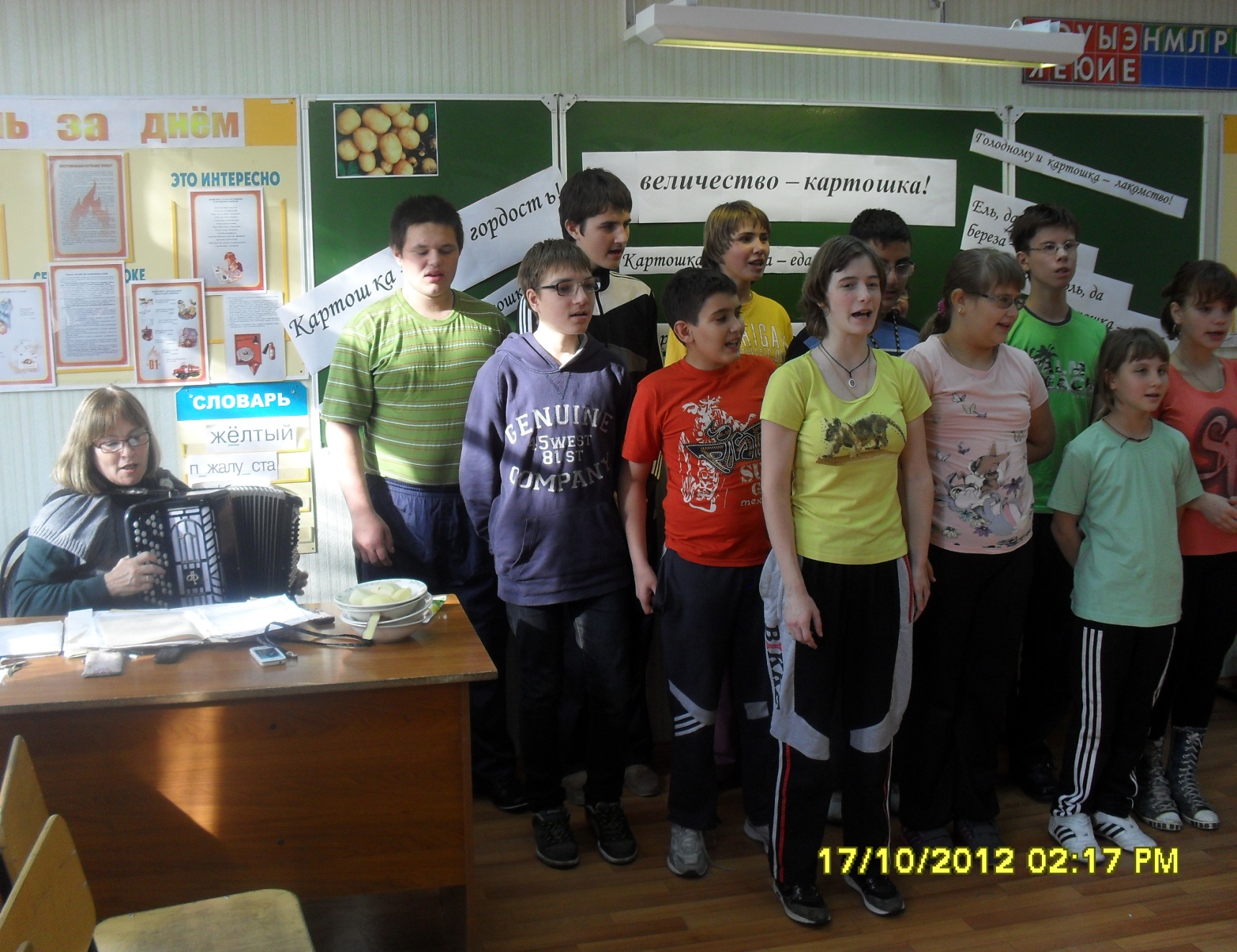 Наша группа.
Наши мальчишки.
Наши девчонки.
2012 год
Команда мальчиков
В гостях у ребят
Мы вместе
2013 год
Поздравления мамам
Лесная нечисть
Частушки
Самоподготовка
Команда девочек
Сами играем и поем.